Об итогах исполнения бюджета Красноармейского района                 за 2019 год
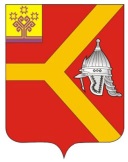 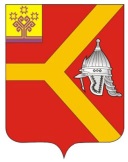 Основные параметры исполнения Красноармейского района                    Чувашской Республики
тыс. рублей
за 2018 г.
за 2019 г.
в % к
2018 году
123,9%
104,3%
131,2%
121,1%
Профицит
Дефицит
Плановый дефицит Красноармейского района
5059,8 тыс. руб.
Информация об итогах исполнения консолидированного бюджета по налоговым и неналоговым доходам Красноармейского района за  2019 год
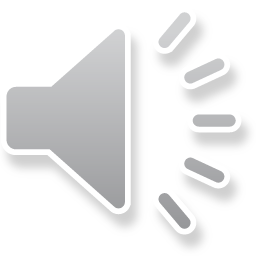 Структура налоговых и неналоговых доходов бюджета Красноармейского района за 2019 год
+3747,7 тыс.руб.
+4,3 %
Налог на доходы физических  лиц
Единый налог на вмененный доход
Налог на имущество
Доходы от использования имущества
4
Прочие доходы
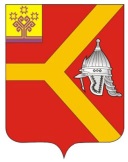 Структура безвозмездных поступлений в бюджет района в 2019 году
5
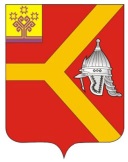 Исполнение бюджета Красноармейского района Чувашской Республики за 2019 год
тыс. рублей
Расходы ( тыс. руб.)
+21,1%
+63961,2
367753,3
6
Расходы бюджета Красноармейского района Чувашской Республики за 2019 год
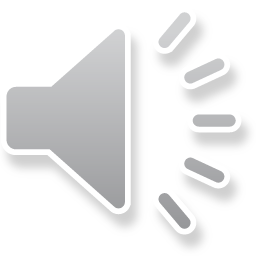 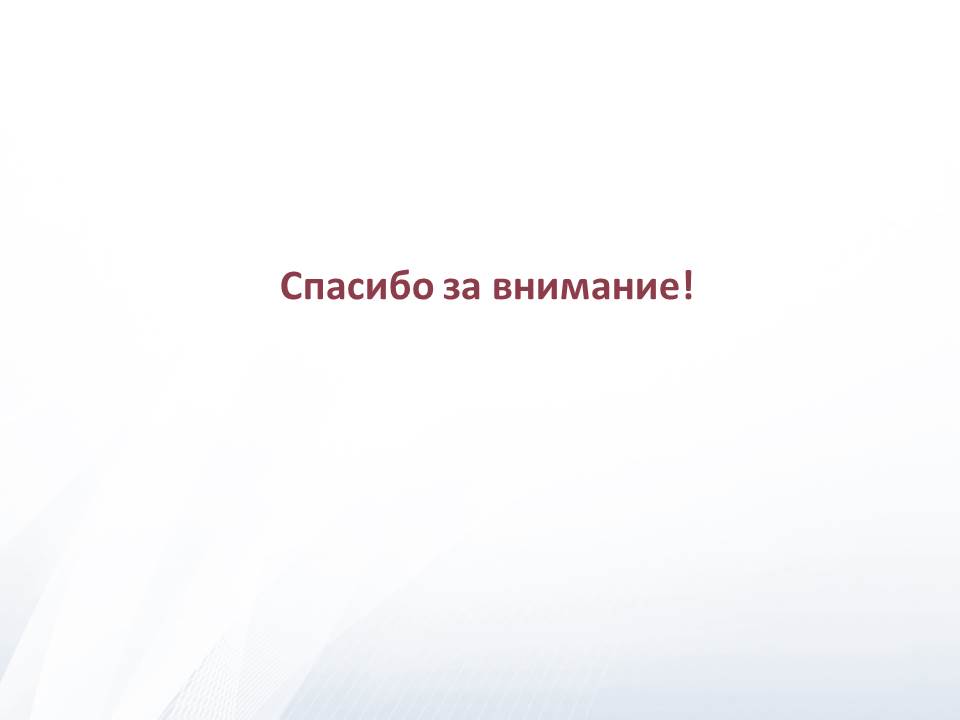